CSE 373: Data Structures and Algorithms
Lecture 15: Graph Data Structures, Topological Sort, 
and Traversals (DFS, BFS)
Instructor: Lilian de GreefQuarter: Summer 2017
Today:
Announcements
Graph data structures
Topological Sort
Graph Traversals
Depth First Search (DFS)
Breadth First Search (BFS)
Announcement: Received Course Feedback
What’s working well:
Walking through in-class examples
Posted, printed, and annotated slides
Interactive questions & in-class partner discussion

Things to address:
Amount to write on printed slides
Why using polling system for in-class exercises
Concern about not getting through entire slide deck
Wide range of student backgrounds!

Hence, using a range of teaching styles, pauses, etc.
Represented majors:
Engineering
Math
Science
Informatics
Geology
Spanish
Asian Language
Pre-major
And more!
Graph Data Structures
A couple of different ways to store adjacencies
What is the Data Structure?
So graphs are really useful for lots of data and questions 
For example, “what’s the lowest-cost path from x to y”

But we need a data structure that represents graphs

The “best one” can depend on:
Properties of the graph (e.g., dense versus sparse)
The common queries (e.g., “is (u,v) an edge?” versus “what are the neighbors of node u?”)

So we’ll discuss the two standard graph representations
Adjacency Matrix and Adjacency List
Different trade-offs, particularly time versus space
Adjacency Matrix
Assign each node a number from 0 to |V|-1
A |V| x |V| matrix (i.e., 2-D array) of Booleans (or 1 vs. 0)
If M is the matrix, then M[u][v] == true  means there is an edge from u to v
E
S
B
3
M
0
1
2
0
1
(2)
(1)
2
(0)
3
(3)
[Speaker Notes: M[row][column]
Does this graph have self edges?]
Adjacency Matrix Properties
Running time to:
Get a vertex’s out-edges: 
Get a vertex’s in-edges: 
Decide if some edge exists: 
Insert an edge:
Delete an edge: 

Space requirements:


Best for sparse or dense graphs?
E
S
B
M
0
1
2
3
0
1
(2)
(1)
2
(0)
3
(3)
Adjacency Matrix Properties
How will the adjacency matrix vary for an undirected graph?
Undirected will be symmetric around the diagonal



How can we adapt the representation for weighted graphs?
Instead of a Boolean, store a number in each cell
Need some value to represent ‘not an edge’
In some situations, 0 or -1 works
Adjacency List
Assign each node a number from 0 to |V|-1
An array of length |V| in which each entry stores a list of all adjacent vertices (e.g., linked list)
E
S
B
M
0
1
(2)
(1)
2
(0)
3
(3)
0
Adjacency List Properties
/
1
2
3
/
0
2
3
/
Running time to:
Get all of a vertex’s out-edges: 
			where d is out-degree of vertex	 
Get all of a vertex’s in-edges:
			(but could keep a second adjacency list for this!) 
Decide if some edge exists: 
			where d is out-degree of source
Insert an edge: 
    		 (unless you need to check if it’s there) 
Delete an edge: 
    		where d is out-degree of source 

Space requirements:
E
S
1
2
/
3
B
M
(2)
(1)
(0)
Best for sparse or dense graphs?
(3)
Algorithms
Okay, we can represent graphs

Now we’ll implement some useful and non-trivial algorithms!
Topological Sort
Shortest Paths
Related: Determining if such a path exists
Depth First Search
Breadth First Search
Graphs: Topological Sort
Ordering vertices in a DAG
Topological Sort
Topological sort: Given a DAG, order all the vertices so that every vertex comes before all of its neighbors






One example output:
XYZ
CSE 374
CSE 410
CSE 142
CSE 143
CSE 373
CSE 413
CSE 415
MATH 126
CSE 417
Questions and comments
Why do we perform topological sorts only on DAGs?


Is there always a unique answer?


Do some DAGs have exactly 1 answer?


Terminology: A DAG represents a partial order and a topological sort produces a total order that is consistent with it
2
0
4
3
1
A few of its uses
Figuring out how to graduate

Computing an order in which to recompute cells in a spreadsheet

Determining an order to compile files using a Makefile

In general, taking a dependency graph and finding an order of execution
A First Algorithm for Topological Sort
Label (“mark”) each vertex with its in-degree
Could “write in a field in the vertex”
Could also do this via a data structure (e.g., array) on the side

While there are vertices not yet output:
Choose a vertex v with in-degree of 0
Output v and conceptually remove it from the graph
For each vertex u adjacent to v (i.e. u such that (v,u) in E), decrement the in-degree of u
Example
Output:
XYZ
CSE 374
CSE 410
CSE 142
CSE 143
CSE 373
CSE 413
CSE 415
MATH 126
Node:           126      142     143     374      373      410      413      415      417      XYZ
Removed?
In-degree:     0          0          2          1          1           1          1           1          1           3
CSE 417
Notice
Needed a vertex with in-degree 0 to start
Will always have at least 1 because

Ties among vertices with in-degrees of 0 can be broken arbitrarily
Can be more than one correct answer, by definition, depending on the graph
Running time?
labelEachVertexWithItsInDegree();
	for(i = 0; i < numVertices; i++){
    v = findNewVertexOfDegreeZero();
    put v next in output
	  for each u adjacent to v
      u.indegree--;
  }
What is the worst-case running time?
Initialization                     (assuming adjacency list)
Sum of all find-new-vertex                 (because each O(|V|))
Sum of all decrements                 (assuming adjacency list)
So total is              – not good for a sparse graph!
Doing better
The trick is to avoid searching for a zero-degree node every time!
Keep the “pending” zero-degree nodes in a list, stack, queue, bag, table, or something
Order we process them affects output but not correctness or efficiency, provided that add/remove are both O(1)

Using a queue:

Label each vertex with its in-degree, enqueue 0-degree nodes
While queue is not empty
 v = dequeue()
Output v and remove it from the graph
For each vertex u adjacent to v (i.e. u such that (v,u) in E), decrement the in-degree of u, if new degree is 0, enqueue it
Example: Topological Sort Using Queues
B
C
Queue:


Output:
The trick is to avoid searching for a zero-degree node every time!
Label each vertex with its in-degree, enqueue 0-degree nodes
While queue is not empty
 v = dequeue()
Output v and remove it from the graph
For each vertex u adjacent to v (i.e. u such that (v,u) in E), decrement the in-degree of u, if new degree is 0, enqueue it
A
D
Running time?
labelAllAndEnqueueZeros();
	for(i=0; ctr < numVertices; ctr++){
     v = dequeue();
     put v next in output
	  for each u adjacent to v {
      u.indegree--;
      if(u.indegree==0) 
        enqueue(u);
    }
  }
What is the worst-case running time?
Initialization:                      (assuming adjacency list)
Sum of all enqueues and dequeues:
Sum of all decrements:                  (assuming adjacency list)
Total:                        – much better for sparse graph!
Graph Traversals
Depth- and Breadth- First Searches!
Introductory Example: Graph Traversals
How would a computer systematically find a path through the maze?
Source
Destination
Note: under the hood, we’re using a graph to represent the maze
In graph terminology: find a path (if any) from one vertex to another.
Source
Source
A
B
C
D
E
F
G
I
J
H
K
L
M
N
O
Destination
Destination
Let’s try keeping track recursively
Find a path (if any) from one vertex to another.

Idea: Repeatedly explore and keep track of adjacent vertices. 
          Mark each vertex we visit, so we don’t process each more than once.
Source
Store as additional variable in vertices
Destination
Depth First Search (DFS)
Depth First Search (DFS): 
Explore as far as possible along each branch before backtracking

Repeatedly explore adjacent vertices using                        or                
Mark each vertex we visit, so we don’t process each more than once.

Example pseudocode:
DFS(Node start) {
  mark and process start
  for each node u adjacent to start
    if u is not marked
      DFS(u)
}
Now let’s try using a queue!
Find a path (if any) from one vertex to another.

Idea: Repeatedly explore and keep track of adjacent vertices. 
          Mark each vertex we visit, so we don’t process each more than once.
Source
Store as additional variable in vertices
Destination
Breadth First Search (BFS)
Breadth First Search (BFS): 
Explore neighbors first, before moving to the next level of neighbors.

Repeatedly explore adjacent vertices using 
Mark each vertex we visit, so we don’t process each more than once.

Example pseudocode:
BFS(Node start) {
  initialize queue q and enqueue start
  mark start as visited
  while(q is not empty) {
    next = q.dequeue() // and “process”
    for each node u adjacent to next
     if(u is not marked)
       mark u and enqueue onto q
  }
}
Practice time!
What is one possible order of visiting the nodes of the following graph when using Breadth First Search (BFS)?







MNOPQR
NQMPOR
N
M
O
Q
P
R
C) QMNPRO
D) QMNPOR
(space for scratch work / notes)
Running Time and Traversal Order
Assuming add and remove are O(1), entire traversal is
Use an adjacency list representation

The order we traverse depends entirely on add and remove
For DFS:
For BFS:
Comparison (useful for Design Decisions!)
Which one finds shortest paths?
i.e. which is better for “what is the shortest path from x to y” when there’s more than one possible path?

Which one can use less space in finding a path?


A third approach:
Iterative deepening (IDFS): 
Try DFS but disallow recursion more than K levels deep
If that fails, increment K and start the entire search over
Like BFS, finds shortest paths.  Like DFS, less space.
Graph Traversal Uses
In addition to finding paths, we can use graph traversals to answer:
What are all the vertices reachable from a starting vertex?
Is an undirected graph connected?
Is a directed graph strongly connected?

But what if we want to actually output the path?

How to do it: 
Instead of just “marking” a node, store the previous node along the path 
When you reach the goal, follow path fields back to where you started (and then reverse the answer)
If just wanted path length, could put the integer distance at each node instead once
Saving the Path
Our graph traversals can answer the reachability question:
“Is there a path from node x to node y?”


But what if we want to actually output the path?


How to do it: 
Instead of just “marking” a node, store the previous node along the path 
When you reach the goal, follow path fields back to where you started (and then reverse the answer)
If just wanted path length, could put the integer distance at each node instead
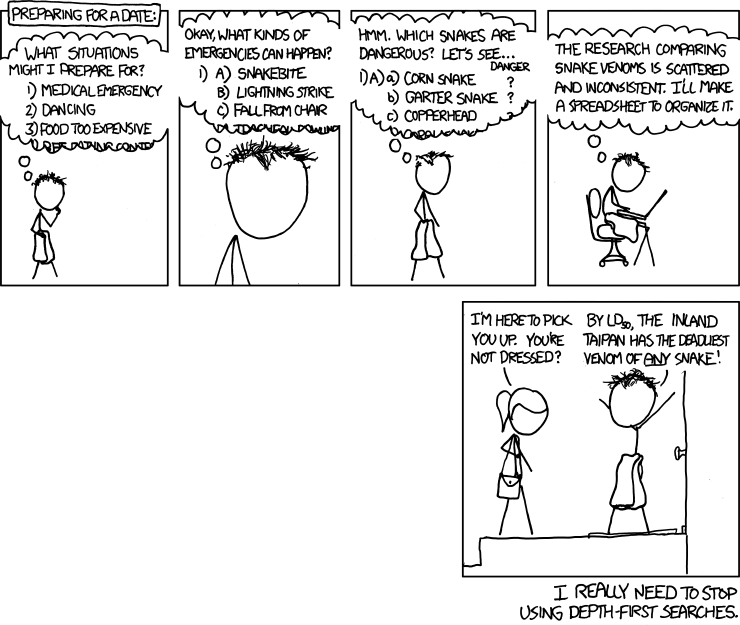 Source: 
https://xkcd.com/761/